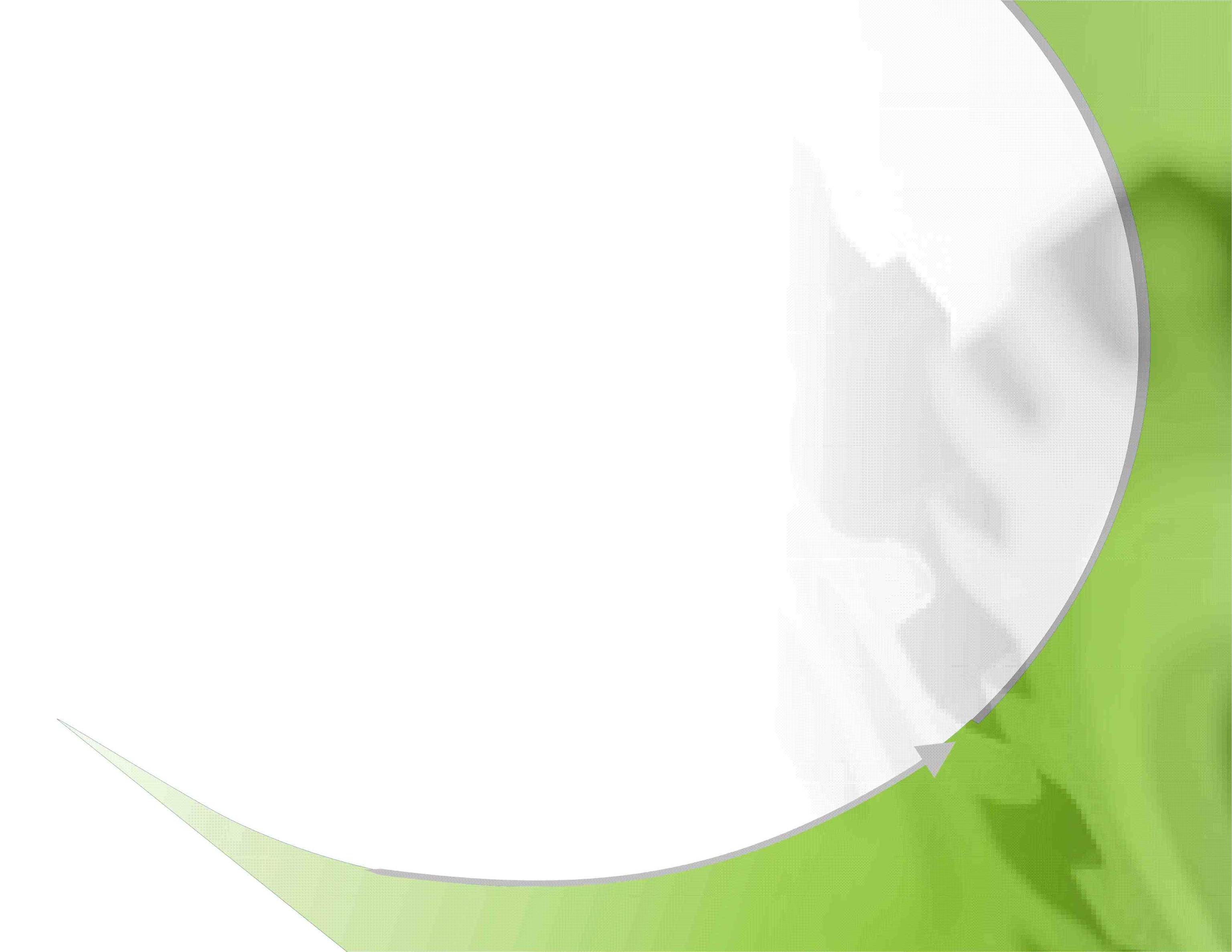 Supporting documentation and Information
Wanda M. Montero

Tax Justice Network Conference
Oslo, Norway
Identifying Source of Information
From Taxpayers/Internal
Mandatory Tax returns and Annex – Periodically
General: VAT, IT, Fiscal Invoice Number, Withholding Forms, 
Transfer Pricing: TP Annual Return,  TP Study, 
Information upon Request
Financial Statements

External Source
Customs
Banks
Publicly available Data
Court case Judgments
Other official organization
International Public Database (Fruit and Vegetables Market News – USDA; Edgar Database- SEC)
TP Databases
TP Annual Return
Detailed information describing any related party and the transactions engaged with ther reporting corporation:
Organizational Structure
Nature of the business/industry and market conditions
Controlled transactions
Assumptions, strategies policies
Cost contribution arrangements (CCA)
Comparability, functional and risk analysis
Application of the transfer pricing method
Selection of the transfer pricing Method
Background documents
Information upon request
Contracts regarding the transfer or purchase of properties or supply of services;
Price list of the products;
Details of manufacturing costs of the products;
Details of transactions made with related and unrelated parties for each product line;
Organization chart and job description of the concerned corporations;
Data used for the determination of international transaction prices;
Information upon request
Price determination policy between and among related parties;
Accounting standards and methods related to the transactions in question;
Details of business activities performed by the parties connected to the analyzed transaction;
Ownership relations among the related parties;
Forms or items not submitted to the district tax office in filing tax return;
Other data necessary for computing an arm’s length price.
Hotel
Final Consumer
Retailer
Final Consumer
Hotel
TT.OO
Retailer
Retailer
Distributor/ Sales Representative
Hotel
Final Consumer
TT.OO
Retailer
Direct Distribution
Conventional indirect Distribution
Indirect Distribution, Sales representative
Distribution Chains
1
2
3
Comparables?
Internal Comparables
Within the company

External Comparables
Comparables companies
Hotel
Final Consumer
Retailer
Final Consumer
Hotel
TT.OO
Retailer
Retailer
Distributor/ Sales Representative
Hotel
Final Consumer
TT.OO
Retailer
Direct Distribution
Conventional indirect Distribution
Indirect Distribution, Sales representative
Comparables
5%
95%
Retailer
Distributor/ Sales Representative
Hotel
Final Consumer
TT.OO
Retailer
Comparables
X
Per Night Rate 
+ Taxes
?
Marketing Margin/ Markup
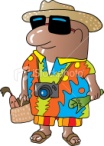 Sector Audit Strategy
Tax Base:  based on the hotel rate at which the guest or final consumer overseas pay per night;
Sector Audit Strategy
Procedure:
Find the Per night rate pay by tourist oversea, in a 7 nights packages, discounting the transportation.
The rates were segmented according to the category of the hotel, location and season
5 categories were identified in each zone. 
2 Seasons were identified, high and low season.
3 different region, A, B, and C. A for the expensive one, C for the cheapest.
Sector Audit Strategy
Procedure:
10% of mandatory Tip and 16% of IVA was discounted. 
The margin of 20 and 25%, as a markup was discounted. This margin is it supposed to be the profit margin the tourism intermediaries get for the commercialization service.
Thank You!